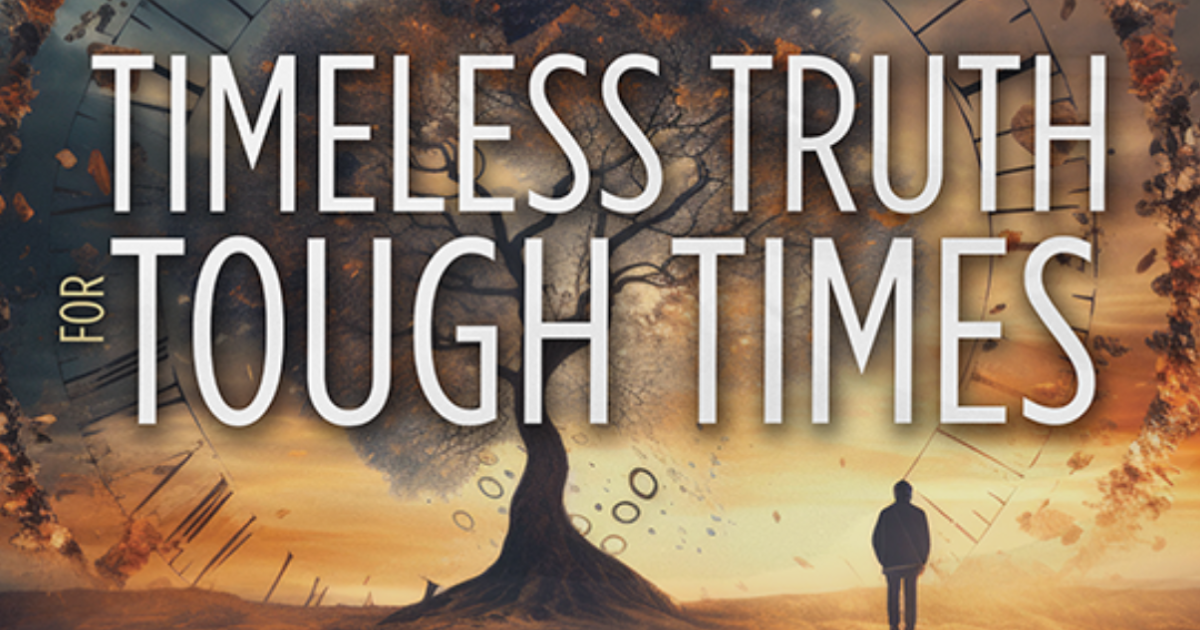 “O Lord, how long shall I cry, and You will not hear? Even cry out to You, ‘Violence!’ and You will not save” (Habakkuk 1:2).
1. God Does Not Change
He is a God of Reason - Is. 1:18
He is Sovereign - Ps. 99:1-3
He is Righteous - Ps. 97:2
2. God’s Law Does Not Change
We don’t have the right to change God’s standards.
Acts 13:10
Isaiah. 5:20-21
3. God’s Word Does Not Change
“Forever, O Lord, Your word is settled in heaven” Psalm 119:89

“Heaven and earth will pass away, but My words will by no means pass away” Matthew 24:35
4. God’s Promises Do Not Change
God is Faithful - 1 Cor. 10:13
We can stand firm upon God’s promises in this ever-changing world - 2 Tim. 1:12
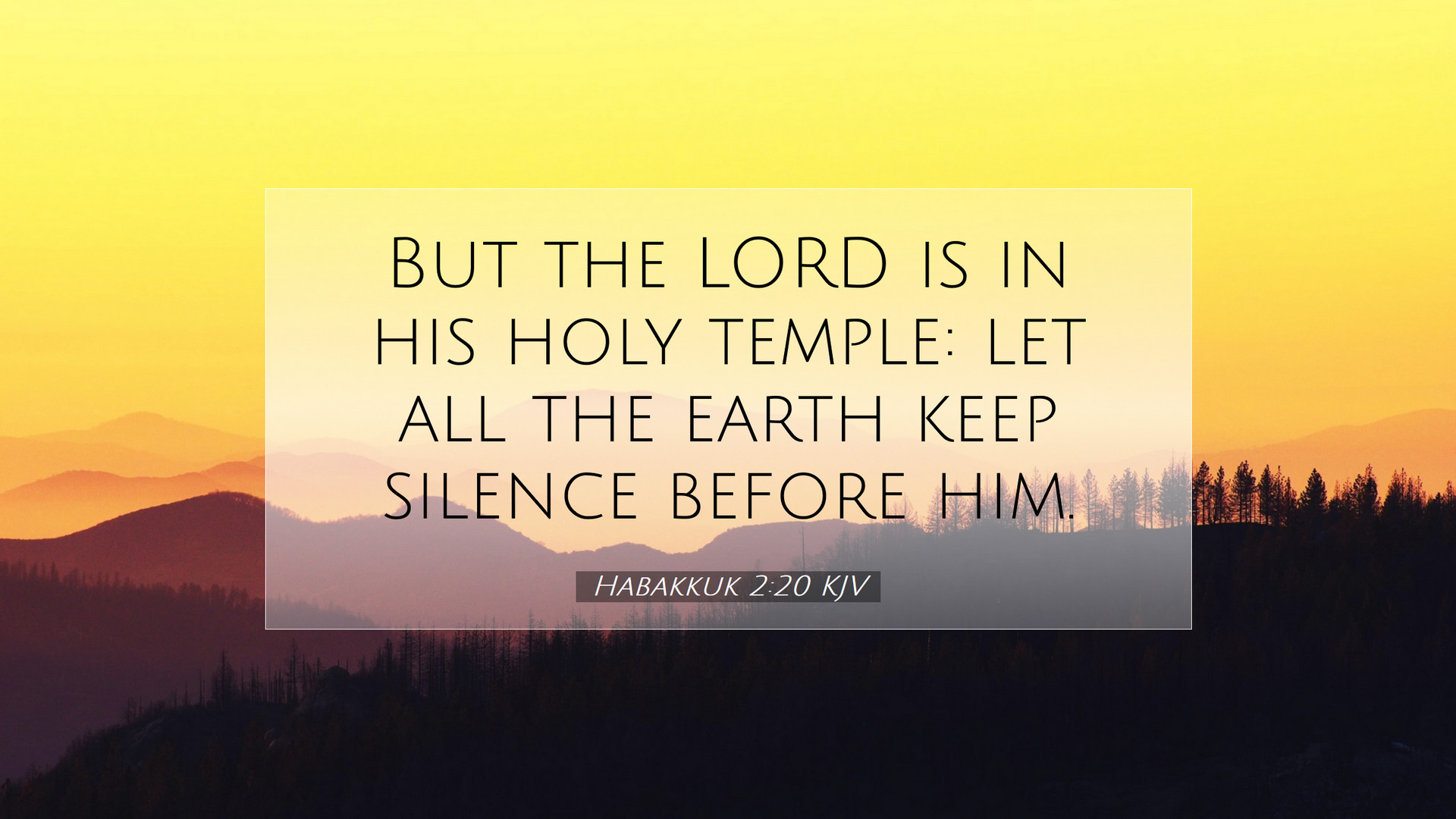